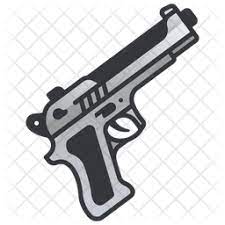 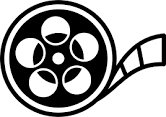 Caper Films
OLLI Fall 2022
Week 5: “Inside Man” (2006)
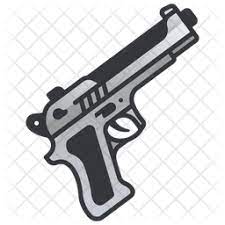 Caper Films Study Group Outline
Week 1: “Snatch” (2000) 103 minutes
Week 2: ”Thick as Thieves” (1998) 95 minutes
Week 3: “Midnight Run” (1988) 127 minutes
Week 4: “8 Heads in a Duffel Bag” (1997) 95 minutes
Week 5: “Inside Man” (2006) 129 minutes
Week 6: “The Gentlemen” (2019) 119 minutes 
Week 7: “Lock, Stock, and Two Smoking Barrels” (1998) 120 minutes
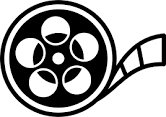 Today’s Film: “Inside Man” (2006)
Director: Spike Lee
Producers: Brian Grazer
Writer: Russell Gewirtz
Principal Cast
Denzel Washington: Detetive Keith Frazier
Clive Owen: Dalton Russell
Jodie Foster: Madeleine White
Christopher Plummer: Arthur Case
Willem Dafoe: aptain John Darius
Chiwetel Ejiofor: Detective Bill Mitchell
“Inside Man” (2006)
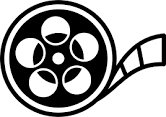 Let’s watch the film
“Inside Man” Reception
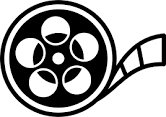 Budget
$45 million 
Box Office 
$184.4 million worldwide
“Inside Man” -- Critical Reception
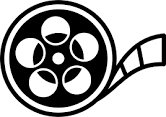 Pretty Good Reviews 
86% on Rotten Tomatoes (7.33/10 average rating)
CinemaScore audience poll rated it “B+” (on a scale of F to A+)
“Inside Man” -- Critical Reception
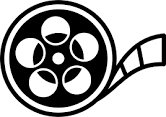 Manohla Dargis (New York Times)
‘"Inside Man" works because it takes a familiar setup -- in this case, a Wall Street bank heist that mutates into a hostage crisis -- and twists it ever so slightly. A particularly solid screenplay helps here, as do stars who can actually act.’
“Inside Man” -- Critical Reception
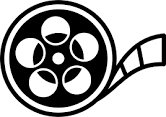 Wesley Morris, The Boston Globe
"The basic story is elemental, but because Lee and Gewirtz invest it with grit, comedy, and a ton of New York ethnic personality, it's fresh anyway."
“Inside Man” -- Critical Reception
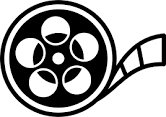 Not Everyone Agreed 

Peer Bradshaw, The Guardian
“A supremely annoying and nonsensical film.”
“Inside Man” -- Critical Reception
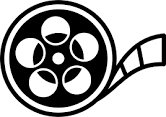 Rex Reed, The New York Observer
“Inside Man has two things going for it: better actors than usual and a slicker look. Otherwise, it’s no different from nine out of 10 other preposterous, contrived, confusingly written, unevenly directed, pointless and forgettable junk films we’ve been getting these days.”
“Inside Man” – What’s Different?
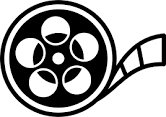 A. It’s a Heist Film.
This is not a crime comedy. It is amost a classic heist film.

Almost.
“Inside Man” – What’s Different?
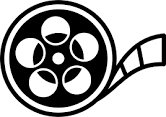 B. But as a Heist Film, it’s missing Acts I and III
Act I: Assemble the crew and the plan. (nope)
Act II: Execute the plan
Act III: Everything goes wrong. (nope)
“Inside Man” – What’s Different?
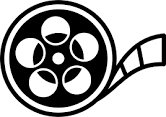 C. How does it pull that off?
By telling the story from the viewpoint of the police, not the robbers. We have some scenes of the robbers, but we never really know what’s going on until the end. We discover it along with the police.
“Inside Man” – What’s Different?
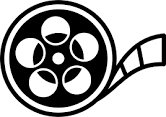 D. How would it have worked if told in the classic Heist Movie structure?

Dull as dirt.
“Inside Man” – What’s Different?
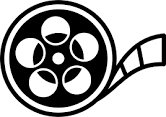 E. Sometimes, the way the storyteller lets the story unfold is as important as the story itself.
“Inside Man” – Fun Fact
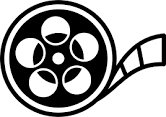 Maria Jean Kurtz plays Miriam Douglas, the elderly hostage who refuses to disrobe.
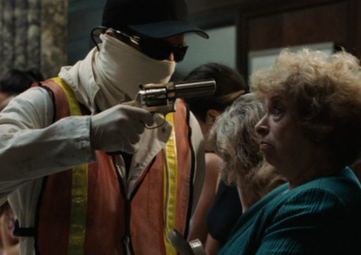 “Inside Man” – Fun Fact
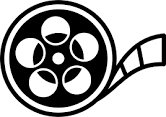 31 years earlier, in 1975 the same actress played the same character, Meriam Douglas in the film Dog Day Afternoon-- also a hostage in a bank robbery.
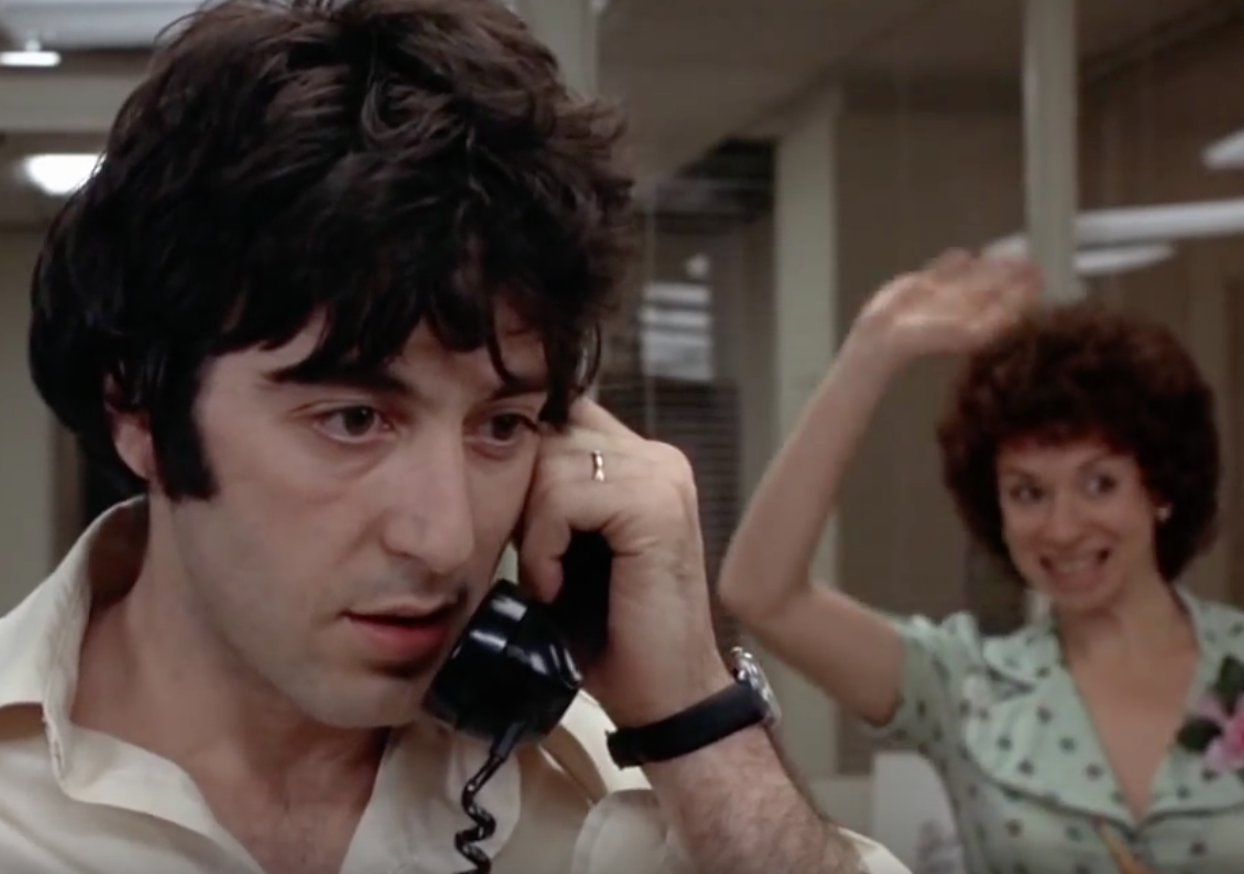 “Inside Man”
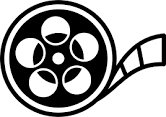 What did you think?
Next Week
“The Gentlemen” (2019) 113 minutes

Charlie Hunnam
Matthew McConaughey
Colin Farrell
Michelle Dockery
Hugh Grant
Jeremy Strong